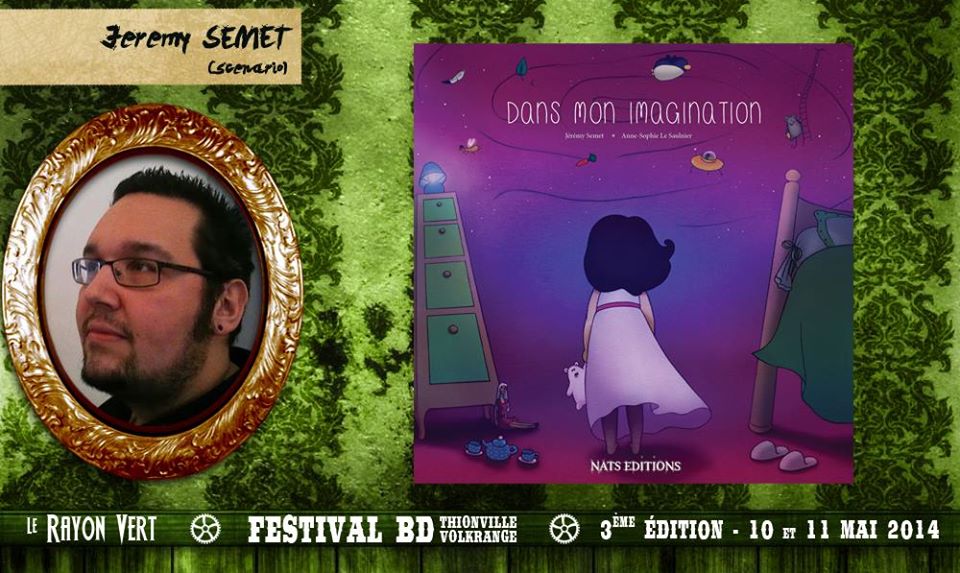 Dans mon imagination

Jérémy SEMET
Anne-Sophie Le Saulnier

NATS EDITIONS




  Tapuscrit projetable et modifiable
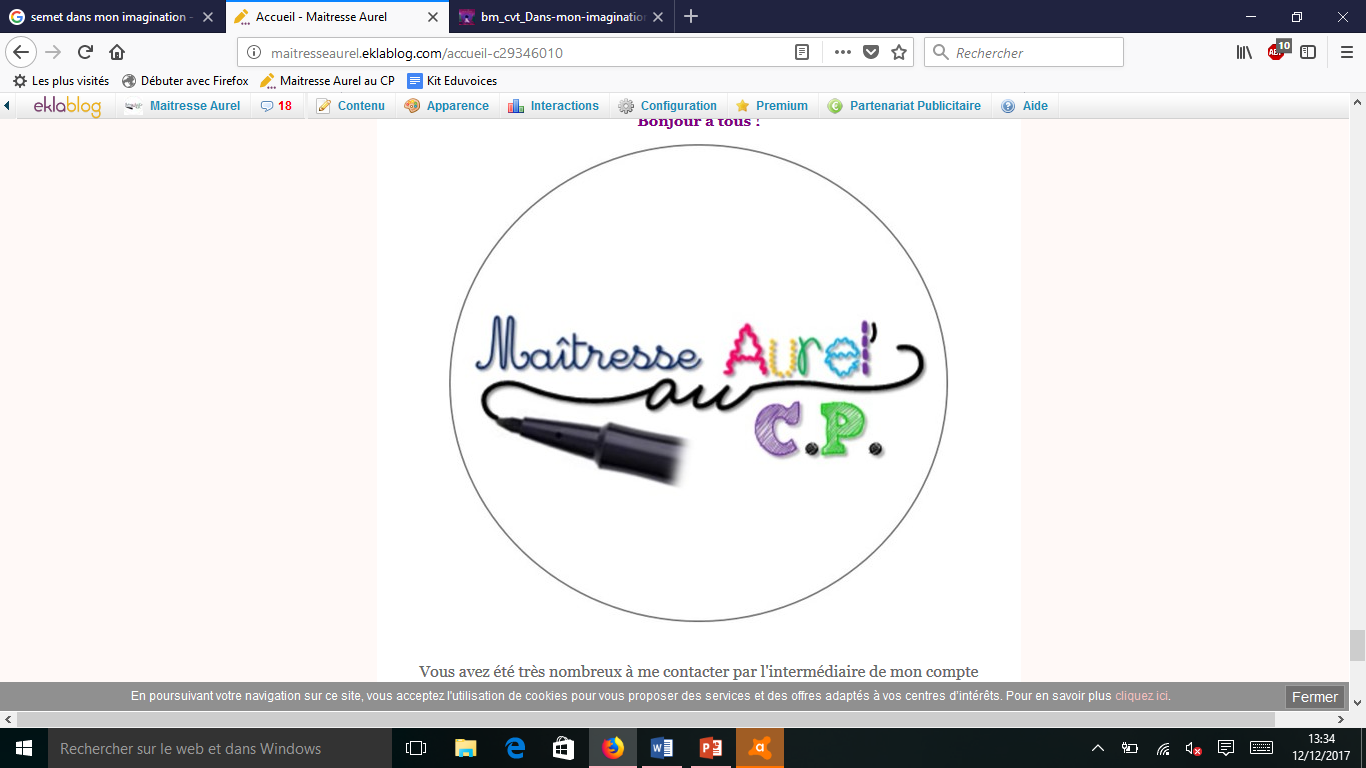 Dans mon imagination, je suis un moustique tout riquiqui.
 
J’ai de petites pattes poilues, des ailes puissantes et de grands yeux. Un jour, j’ai croisé la route d’un avion sur le point de décoller. 

Et boom !
Je me suis retrouvé scotché sur la vitre du cockpit.
Textes de J. Semet - Dans mon imagination
Là où je me trouve, je peux voir le poste de pilotage avec tous ces boutons et ces lumières qui n’arrêtent pas de clignoter. 

Je suis sur cette vitre depuis si longtemps que j’ai même l’impression de piloter cet engin moi-même.
 
Si, si. Croyez-moi ! 

Lorsque je ferme l’œil droit, l’avion tourne à droite. 
Lorsque je ferme l’œil gauche, l’avion tourne à gauche.

Mon seul problème : je ne peux plus en redescendre.
Textes de J. Semet - Dans mon imagination
Dans mon imagination, je suis un immense ours blanc. 
Je vis dans une grotte sur la banquise et je passe mon temps à faire le ménage. 

Vous avez bien entendu ! 
Avec toute la neige qui tombe au Pôle Nord, il faut bien que quelqu’un s’en charge. 

Alors je me promène avec ma brosse et mon balai.
Textes de J. Semet - Dans mon imagination
J’essaie que tout soit propre lorsque mes amis les manchots viendront pour dîner.
 
Vite ! Le temps presse. 

Il faut que tout soit impeccable avant leur arrivée.
 
En tous cas, une chose est sûre : il y aura du poisson au menu.
Textes de J. Semet - Dans mon imagination
Dans mon imagination, je suis une indienne d’Amérique.
 
Je porte des sandales tressées et un chapeau avec des plumes sur la tête. 

J’aime regarder courir les chevaux sauvages dans la prairie et entendre le cri des aigles qui retentit au loin.
Textes de J. Semet - Dans mon imagination
Le soir, je m’assois devant un grand feu et toute la tribu se met à jouer du tambour et à sauter dans tous les sens.
 
Ce que je préfère ? La « danse de la pluie ». 

Oui, car en été, qu’est-ce que ça rafraichit !
Textes de J. Semet - Dans mon imagination
Dans mon imagination, je suis un arbre et j’ai des pieds au bout de mes racines.
 
Je me balade dans la forêt avec des écureuils au bout de mes branches.
Textes de J. Semet - Dans mon imagination
Je parle aux autres arbres, mais ils ne me répondent presque jamais. 

Pour grandir, je ne suis pas obligé de manger de la soupe. 

Je puise ma nourriture dans le sol et pousse grâce aux rayons du soleil. 
Bientôt, je serai plus grand que les montagnes et il faudra qu’elles me fassent un peu de place.
Textes de J. Semet - Dans mon imagination
Dans mon imagination, je suis un extra-terrestre.
 
Sur ma planète, le ciel est vert et la mer est rose. 

Pour aller quelque part, rien de plus simple : je n’ai qu’à bondir et je suis emporté aussitôt dans les airs. 
Je flotte comme un ballon et je peux aller où j’ai envie.
Textes de J. Semet - Dans mon imagination
Le seul problème, c’est pour redescendre. 

Je suis obligé de trouver un arbre avec de très grandes feuilles pour pouvoir m’y agripper et retrouver la terre ferme.
Textes de J. Semet - Dans mon imagination
Dans mon imagination, je suis une souris.
 
Mais pas n’importe laquelle : je suis la Petite Souris. 
Je rends visite aux enfants qui ont perdu une dent. 

Je me hisse silencieusement jusqu’à leur lit, prends leur dent et y dépose à la place une jolie pièce de monnaie.
Textes de J. Semet - Dans mon imagination
Lorsque j’ai terminé, je retourne chez moi avec mon sac rempli sur le dos. 

Ce que je fais de toutes ces dents ?
 
Je ne peux rien vous dire. Chut ! C’est un secret.
Textes de J. Semet - Dans mon imagination
Dans mon imagination, je suis un pilote de course.

 J’enfile ma combinaison, mon casque et mes gants et je fonce à toute allure. 
Ma voiture possède quatre roues, un volant et un joli aileron à l’arrière. 

Sous le capot ? Un moteur. Mais attention ! Le plus puissant de tous : le même que celui des fusées qui vont dans l’espace.
Textes de J. Semet - Dans mon imagination
Je vais encore plus vite que les autres pilotes. 
Ma voiture a toujours faim. 
Donc, pour qu’elle soit toujours en forme, je lui donne les légumes que je ne mange pas. 
Et avec ça, elle file !
Textes de J. Semet - Dans mon imagination
Dans mon imagination, je suis un robot.
 
J’habite dans les cales d’un vaisseau spatial.
Je commande à distance de petites machines à roulettes qui chassent la moindre trace de poussière.
Textes de J. Semet - Dans mon imagination
L’endroit où j’aimerais être ?

Assis dans le fauteuil du commandant de bord.

Et vous savez pourquoi ?
Car de sa place, il voit l’espace.
Textes de J. Semet - Dans mon imagination
En vérité, je suis une petite fille.
 
J’ai de longs cheveux châtains et mes yeux sont couleur marron. 
Quand je rentre de l’école, je monte les escaliers qui mènent au bureau de mon papa. Je reste là des heures, couchée sur le grand tapis à poils longs. 
Je dessine dans mon grand cahier, avec mes crayons de couleur ou bien mes feutres.
Textes de J. Semet - Dans mon imagination
Mon papa ?

Pendant ce temps, il écrit sur son ordinateur. C’est son métier : il est écrivain. 

Et moi, avec mes crayons, je fais comme mon papa : j’invente des histoires !
 
FIN
Textes de J. Semet - Dans mon imagination